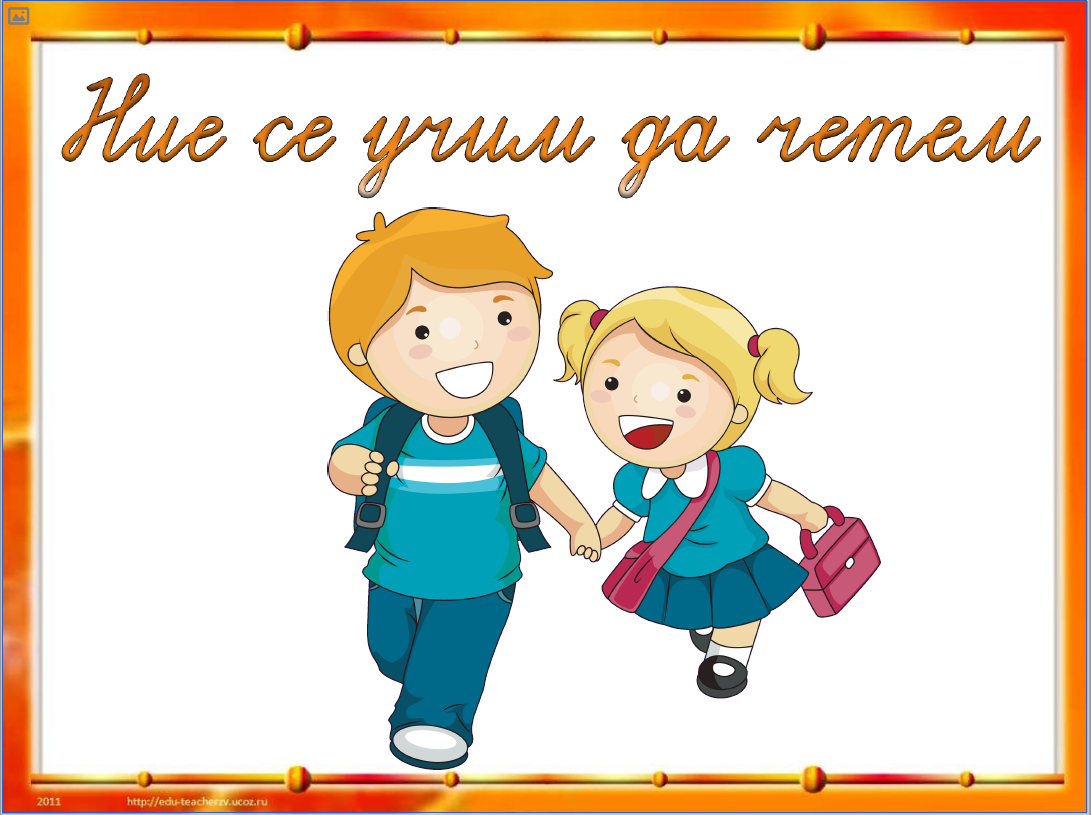 Четене с „н“ и „м“
Ние се учим да четем
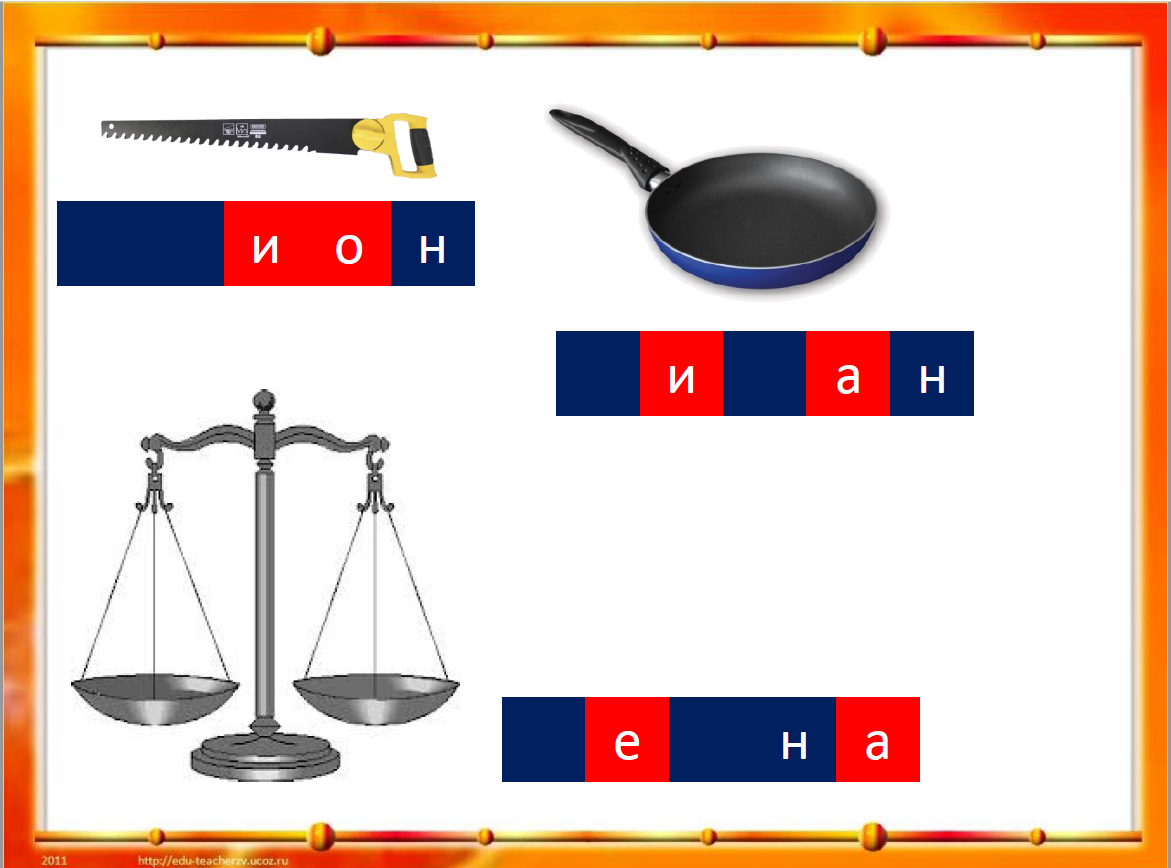 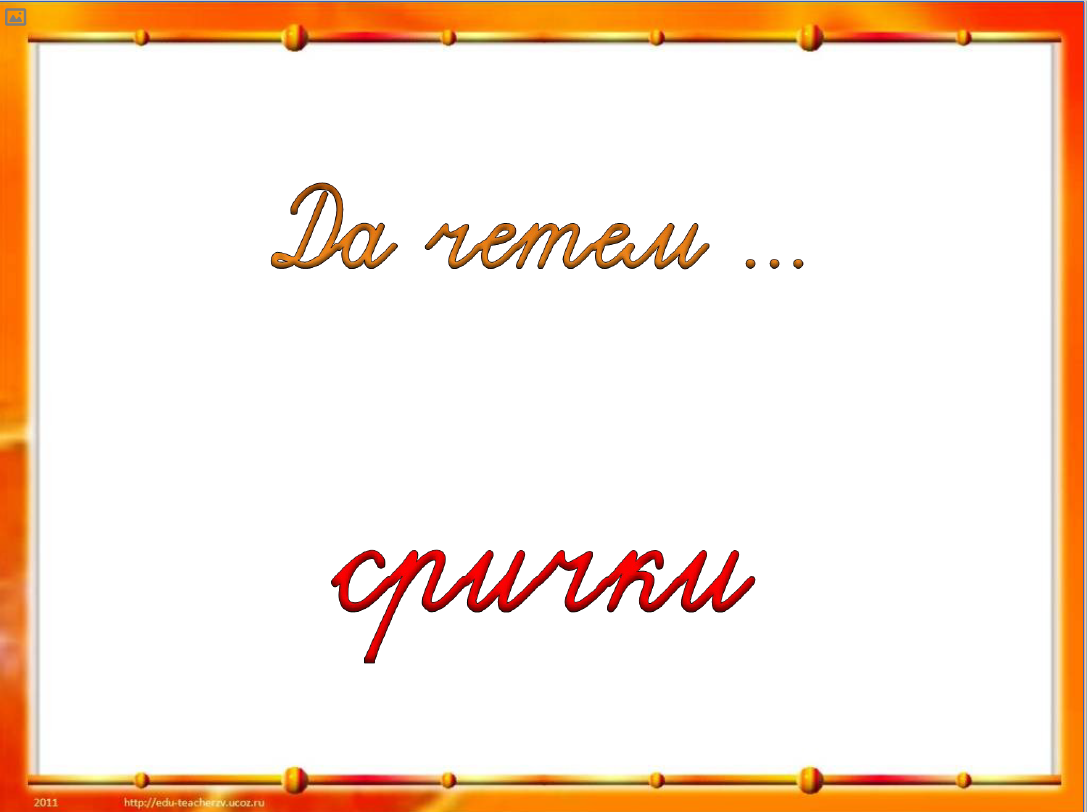 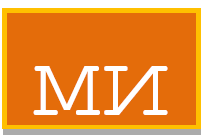 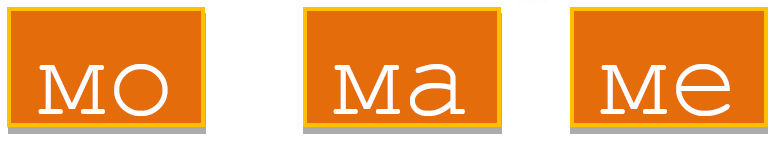 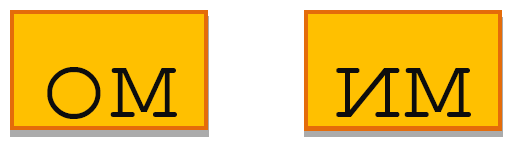 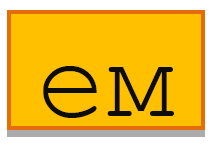 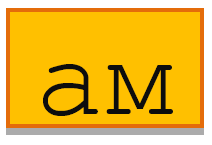 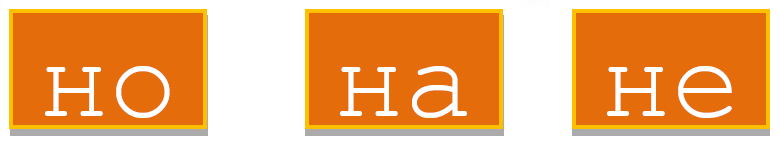 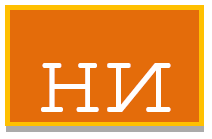 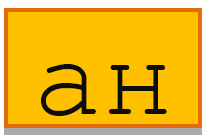 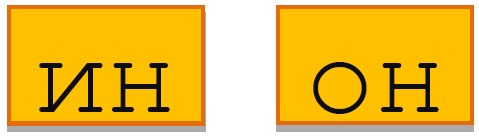 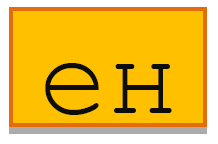 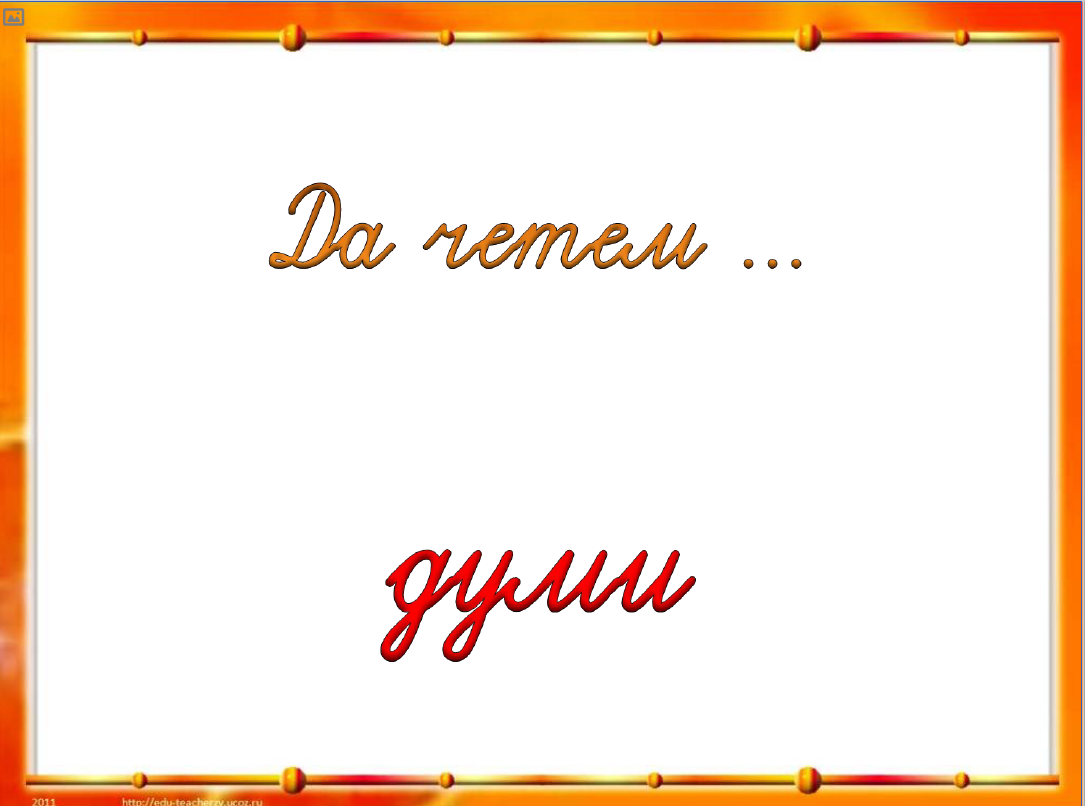 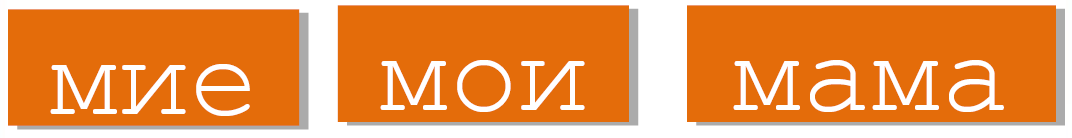 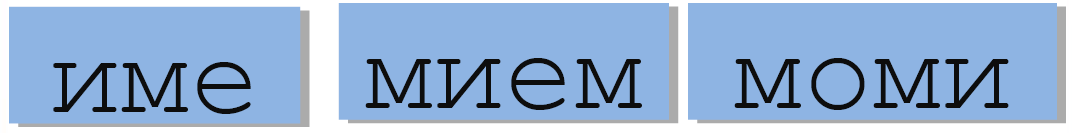 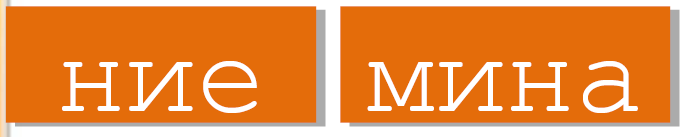 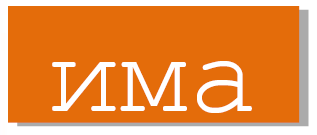 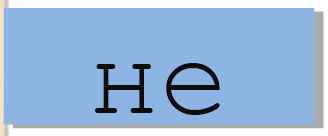 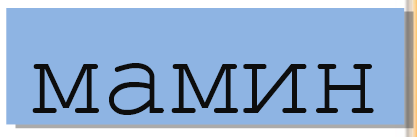 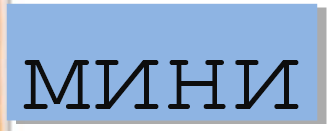 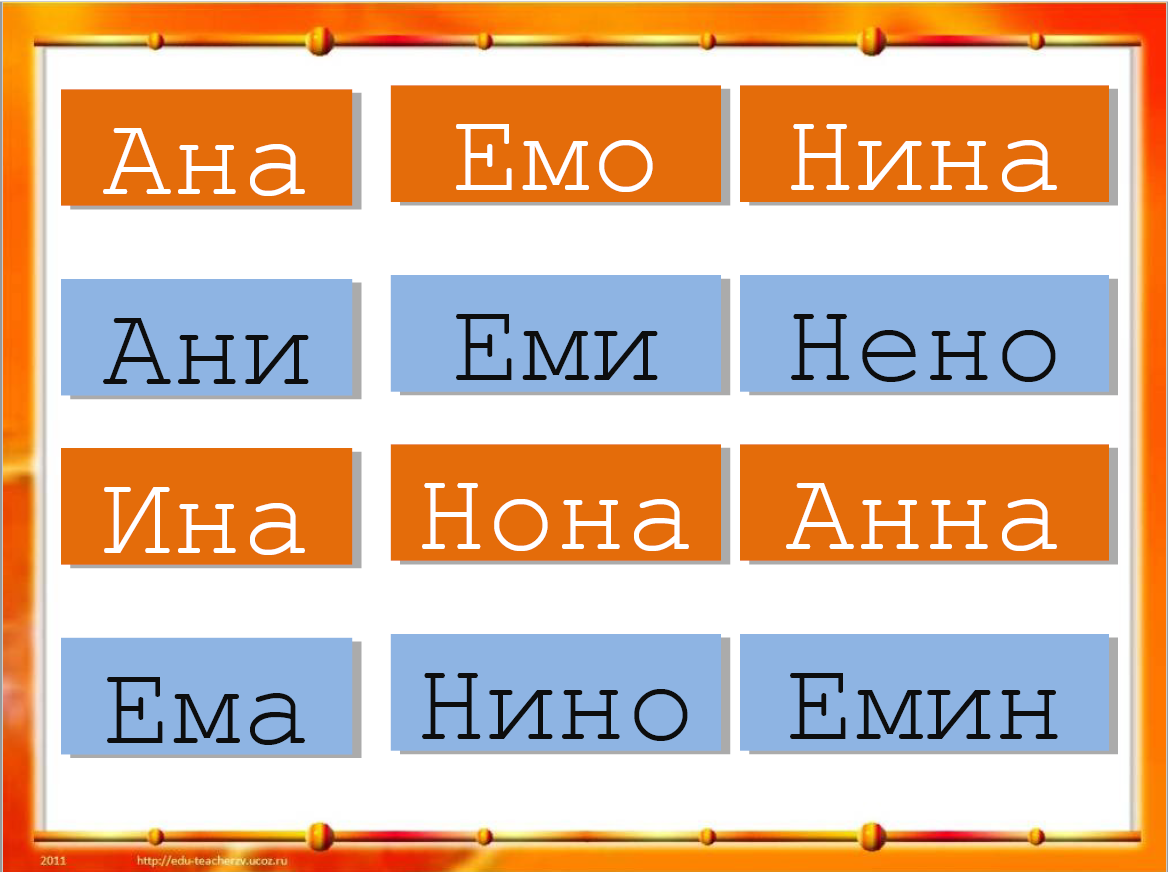 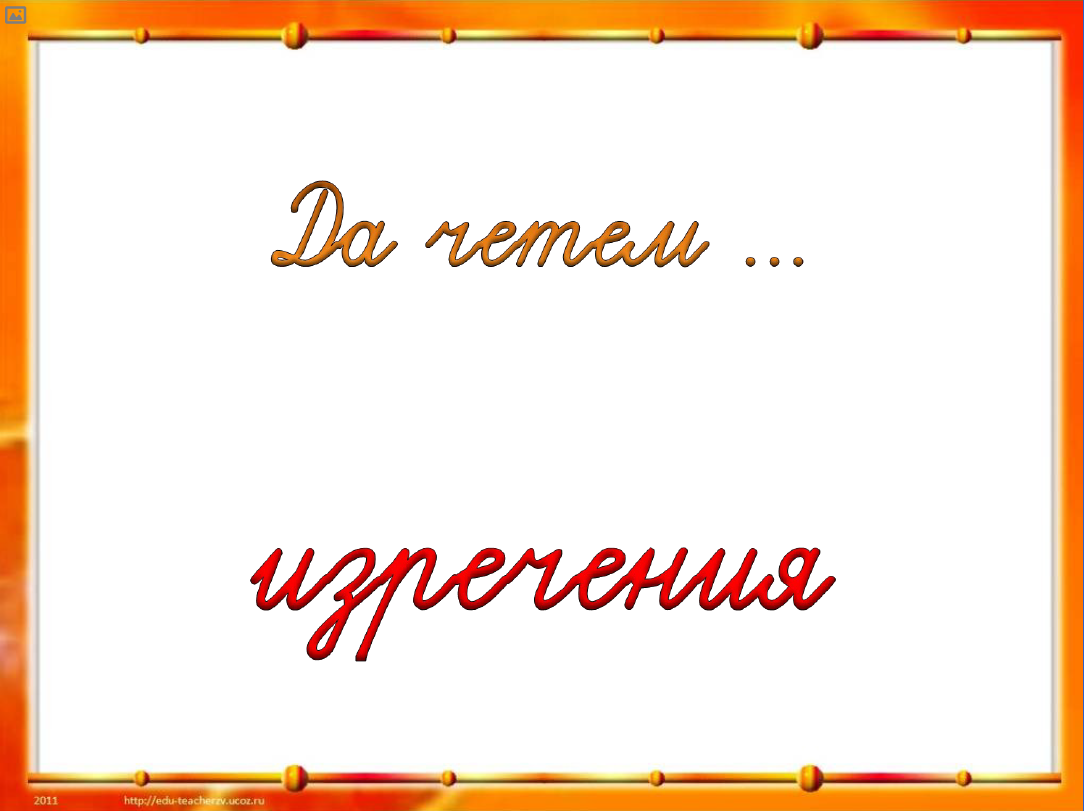 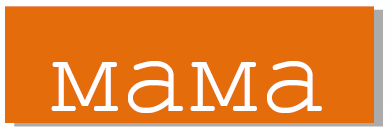 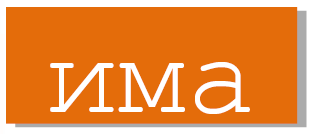 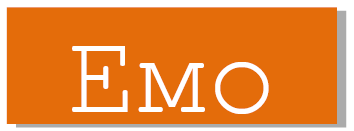 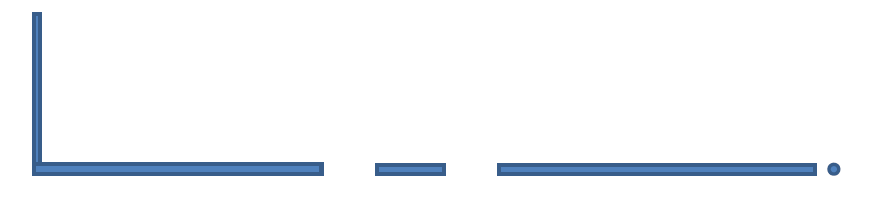 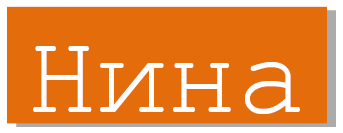 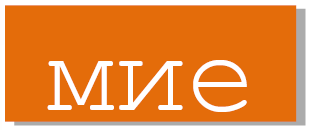 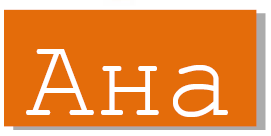 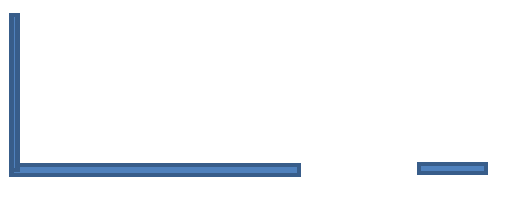 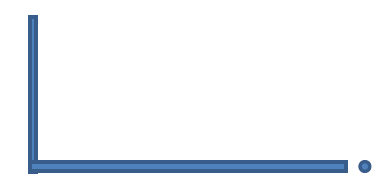 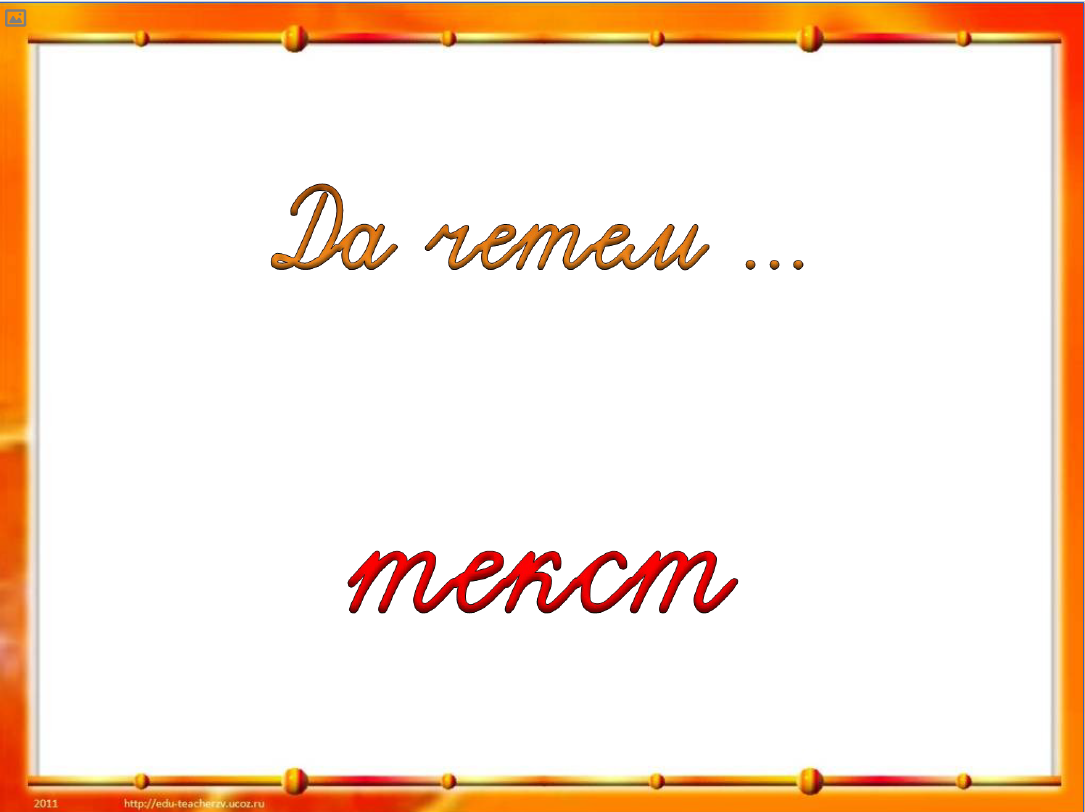 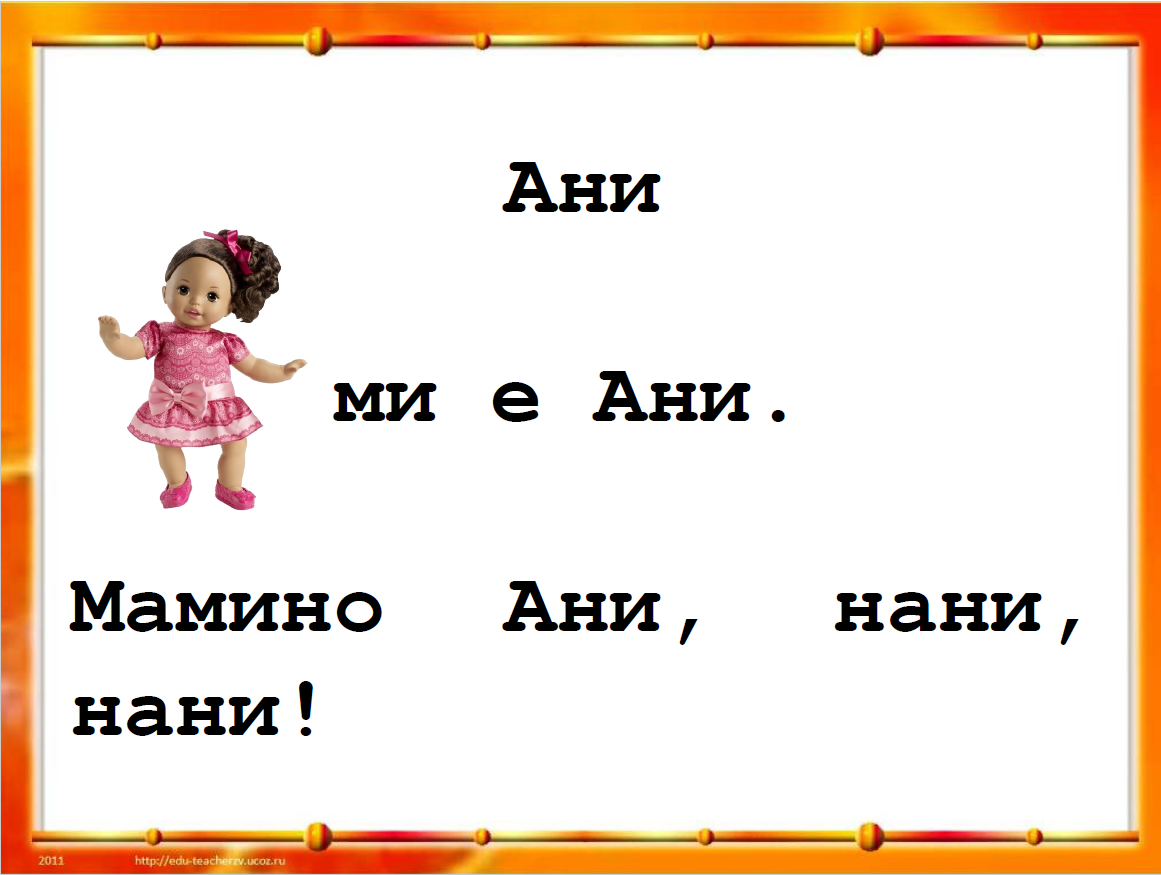 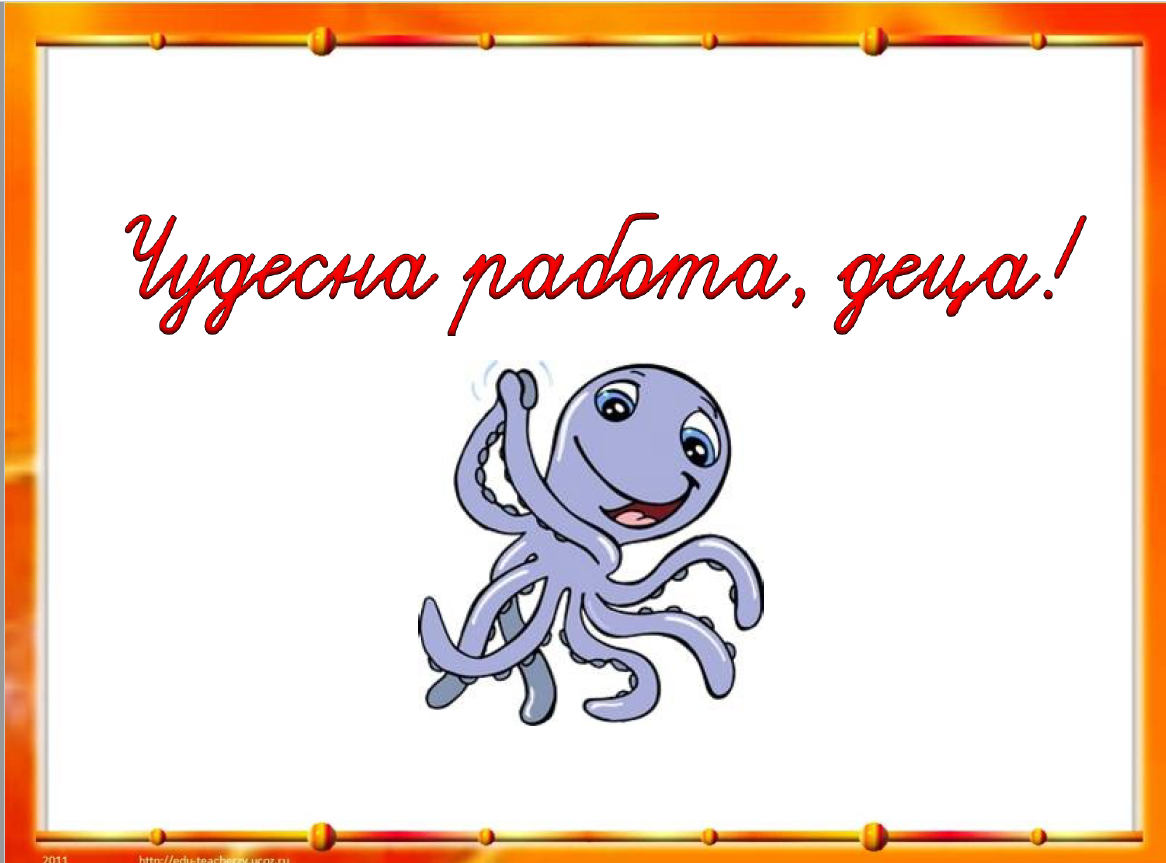